Algebra
10-sinf
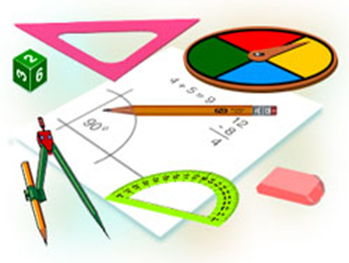 Mavzu:
Misollar yechish
Mustaqil bajarish uchun berilgan mashqlarni tekshirish
60-mashq.    Tengsizlikni yeching:
Yechish.
Mustaqil bajarish uchun berilgan mashqlarni tekshirish
62-mashq.    Tengsizlikni yeching:
Yechish.
Mustaqil bajarish uchun berilgan mashqlarni tekshirish
68-mashq.
Yechish.
Bir o‘zgaruvchili irratsional tengsizliklar
Misollar yechish
1-mashq.  Noma’lumlarning qaysi qiymatlarida tengsizlik ma’noga ega?
Yechish.
Misollar yechish
2-mashq. Tengsizlikni yeching:
Yechish.
Misollar yechish
3-mashq.
Yechish.
Misollar yechish
4-mashq.
Yechish.
Misollar yechish
5-mashq. Tengsizlikni yeching:
Yechish.
Mustaqil yechish uchun topshiriq
Darslikning 84-sahifasidagi  71-72-mashqlarni yechish
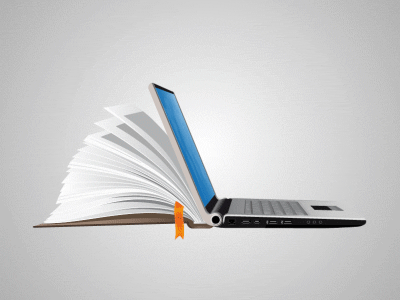